Suffolk All Age Carers’ Strategy 2022-2027

Consultation Report

20th June 2022 – 15th August 2022
Suffolk All Age Carers’ StrategyConsultation Report20th June 2022 – 15th August 2022
135 carers responded to the consultation, 76 via postal surveys (of 167 sent) and 43 via online surveys. 16 responses were also received from families of young carers under 18 (separate to the online surveys).
90.60% considered themselves to be carers.
74.55% of those who responded were female carers.
72.28% said they were White English.
Free text comments adult carers
22 said that carers want more respite from caring, particularly at short notice.
11 said that nothing has been missed.
9 wanted more financial support for carers.
3rd most common: There should be more join-up between all the various organisations.
6 said they had difficulty in accessing support from SCC or the NHS.
5 said they have either had to reduce their working hours or change jobs as a result of being a carer.
1 said lack of support in transition planning from children’s to adults’ social care.
Free text comments young carers
6 said very positive strategy points which should help our young carers’.
5 highlighted the lack of support in schools for young carers currently, especially around mental health.
3 comments stated that help/support needs to be made more obvious so that young carers don’t slip through the net.
1 said more out of school activities for young carers closer to home.
1 highlighted the fact that young carers who are home-educated miss out on support available via school.
32.69% reported they had a disability themselves.
28% (31) who responded were age group 55-64.
26% (29) who responded were age group 65-74.
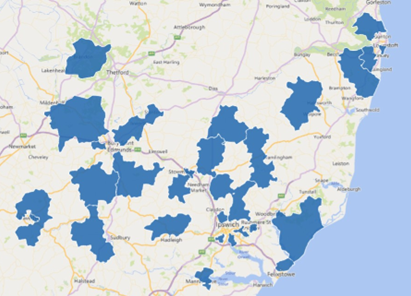 Responses were from across Suffolk based on first four characters of postcode
Consultation methodology and engagement approach

Pre-consultation (February 2022- June 2022), the Carers Development Manager along with partners, progressed development of the strategy using a co-production approach. This included focus groups led by the ‘Signs of Safety’ team, asking ‘What is working well? What are you worried about? What needs to happen?’. 54 young carers and 28 adult carers who have been contacted either face to face, via email, carers groups, MSTeams, focus groups or questionnaires where involved at this stage, resulting in the 5 priorities and draft All Age Carers Strategy 2022-2027. Adult carers preferred to be contacted via their existing groups and not new specific groups. Young carers also preferred to be contacted via their schools or existing groups, not focus groups or online surveys.

Following this, a eight-week consultation was arranged from 20th June 2022 – 15th August 2022.

A formal consultation page was set up with links to the draft strategy and a survey for young carers under 18 and another survey for adult carers over 18, the surveys were also co-produced. 

The consultation was promoted via key communication channels, social media, partners and directly to organisations including Integrated Care Boards', GP’s, Voluntary, Community and Social Enterprise and carers groups directly. Suffolk News published an article and prior to the consultation, Cllr Rebecca Hopfensperger (Adult Carers Champion) gave a radio interview. Cllr James Reeder (Young Carers Champion) also met with carers for lived experience.

Wider afield this was promoted by the Eastern association of directors of adult social services (ADASS) carers network and other counties including Cambridge, Norfolk, Essex which surround Suffolk. 

Due to an awareness that there are a number of unknown hidden carers, specific organisations were contacted to reach out to minority groups, further work is required in this area. Suffolk Family Carers are also aware of this need and are developing their own plans.
Executive Summary

135 carers responded to the consultation, (76) postal surveys (of 167 sent) and (43) online surveys. 16 responses were also received from families of young carers under 18 via carers groups, not directly through consultation surveys.

Young Carers had the equivalent online consultation to adult carers’ to complete. Each survey had 5 questions regarding the 5 priorities and then two specific questions either for adult carers or young carers. It had been anticipated that Suffolk Family Carers would be cascading the survey to young carers along with other partners. Suffolk Family Carers asked for feedback on priorities 1 and 3 as they decided these were most applicable. 16 additional families of young carers were involved in the consultation. However, did not provide further equality data or use the formal surveys. The information gathered is included on slides 10 and 11. It is important to remember that 54 young carers and 28 adult carers were involved in the development of the strategy.

Leading and interpreting the data from the consultation was completed by Suffolk County Council Consultation Team.

This report contains a number of slides. Slides 5-8 relate specifically to adult consultation responses, slide 9 relates specifically to young carers responses. Slides 10-11 are equality data, note this is for adult carers only. It is important to remember that through co-production, carers of all ages and other partners were involved before the consultation to develop the draft strategy throughout. Carers had a voice throughout this process.

Free text feedback show that although the respondents overall agreed with the strategy priorities, additional details could be added to the strategy.

The results of the consultation were used to further develop the strategy which will lead to a co-produced action plan.
Q1 - A definition of a carer is provided on page 9 of the draft strategy. 
Do you consider yourself to be a carer?
Q3 - Have we missed anything in the five strategy priorities?
46 people completed this question and responses have been summarised as follows (note -some made comments covering more than one theme so the total adds up to more than 46):
Q2 -  To what extent do you agree or disagree that these are the right areas of focus for our plan for adult carers in Suffolk? 

117 people completed this question and responses are in the table below
Most frequent comment made by 11 people was that nothing has been missed
However, a further nine wanted more financial support for carers
Joint third most frequent comments were that there should be more join-up between all the various organisations supporting carers and that the importance of Suffolk Family Carers should be emphasised

Of the three responses categorised as ‘Other’ one commented that two of the options in Q2 were too general and could cover anything, while the other simply said ‘talk to the carers’. The final response in this category said ‘Yes’ but gave no further details.
Q4 - Has looking after someone meant any of the following has happened to you in the past 12 months?
 
63 people completed this part of the question and have been summarised as follows (note - some made comments covering more than one theme so the total adds up to more than 63):

Most frequent comment, with 28 overall, was that carers have to be available to care all the time with little or no opportunities for breaks

Six people stressed the difficulty in accessing support from SCC or the NHS

Five explained that they have either had to reduce their working hours or change jobs as a result of being a carer

Nine comments have been categorised as ‘Other’ and are summarised as follows:
A comment about not knowing if the people being cared for are telling lies or not
A comment explaining that they are no longer a carer, as their husband is now in a nursing home
A comment from someone whose relative has four carers a day and who tries to help out in between 
Two comments stating that caring for someone is rewarding/a privilege but hard work
Two comments explaining the respondents’ domestic situations
A comment that it is assumed that women of a certain generation will have to act as carers for family members
A comment highlighting lack of support in transition planning from children’s to adults’ social care
Q5 - What one thing would help you most as an adult carer?
96 people completed this question and responses have been summarised as follows (note -some made comments covering more than one theme so the total adds up to more than 96):

The highest number of comments, 22 overall, were that carers want more respite from caring, particularly at short notice, and did not want to have to come back to, for example, piles of washing up or other tasks that had been left in their absence
14 people wanted regular support from someone, the same individual, who would check in on them to see what they need
Third most common comment (also tying in with the two most common comments) was the need to be able to access help or support more quickly, with having a consistency in the social worker dealing with them
Feedback from families of Young Carers received via Suffolk Family Carers
Suffolk Family Carers only asked for feedback on priorities 1 and 3 as they decided these were most applicable.
Priority 1: Early identification of carers  - 
What are your comments on what the strategy says 
will happen?
16 comments were made on this priority and have been summarised as follows:
Priority 3: Young carers to have the same priority as adult carers  -  
What are your comments on what the strategy says will happen?
14 comments were made on this priority and have been summarised as follows:
Joint most common comments (6 for each) were either general positive feedback  (for example: ‘Very positive strategy points which should help our young carers’ ) or comments highlighting the current lack of support and understanding in schools, including one comment that those who are home-educated don’t have access to support at school 
2 commented that the young carer they were speaking on behalf of had always received the help and support they needed
1 comment suggested ways that young carers could be contacted/informed about support (‘more advertising like flyers through school or on parent mail’)
1 comment was about lack of support outside school and how what the young carer has to deal with in their caring role can impact their attendance and performance at school
The most common comment (5 in total) highlighted the lack of support in schools for young carers currently, especially around mental health
3 comments stated that help/support needs to be made more obvious so that young carers don’t slip through the net (one comment highlighted the fact that young carers who are home-educated miss out on support available via school)
Another 3 comments were positive about the Priority (for example: ‘good to see the gaps being acknowledged and worked on’)
2 people simply said ‘don’t know’ or ‘no comment’
1 comment said that there should be more out of school activities for young carers, parents and guardians and closer to home
Equality data
Q6 - If you choose not to answer any of these questions, please tick the ‘Prefer not to disclose’ option so that we are aware of your choice. 
The data for questions 7-11 is for respondents aged over 18. Feedback from 16 families of Young Carers was also received via Suffolk Family Carers, however, did not include the data below.
7 - Can you please tell us the first four digits of your post code. 
Please note you are not required to answer this question however it will help us to understand where we are receiving responses from.
Of the 135 respondents, 101 provided the first 4 digits of the carers who responded postcodes. The map shows that this resulted in identifying a broad response from across Suffolk. 

1 carer was identified as out of county, however, it is not unusual for a family carer to live elsewhere and not always with their loved one. Carers may also be caring for more than one person.
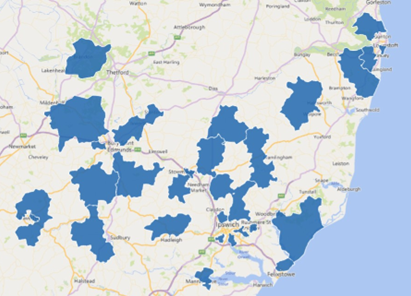 Equality data
The data below is for respondents aged over 18. Feedback from 16 families of Young Carers was also received via Suffolk Family Carers, not included in data below.